МАНДАЛА – ШЛЯХ ДО СЕБЕ
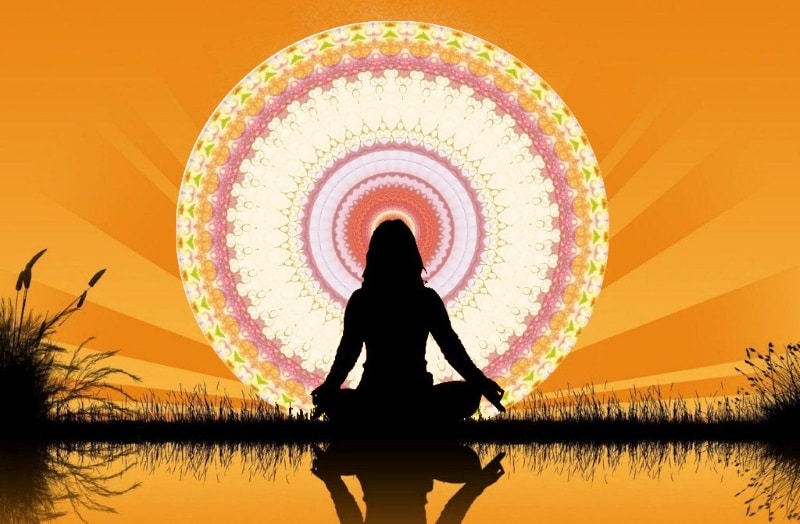 ФОТО ЗВІТ РОБОТИ ТВОРЧОЇ ГРУПИ ВЧИТЕЛІВ ТРУДОВОГО НАВЧАННЯ
20.11.2017
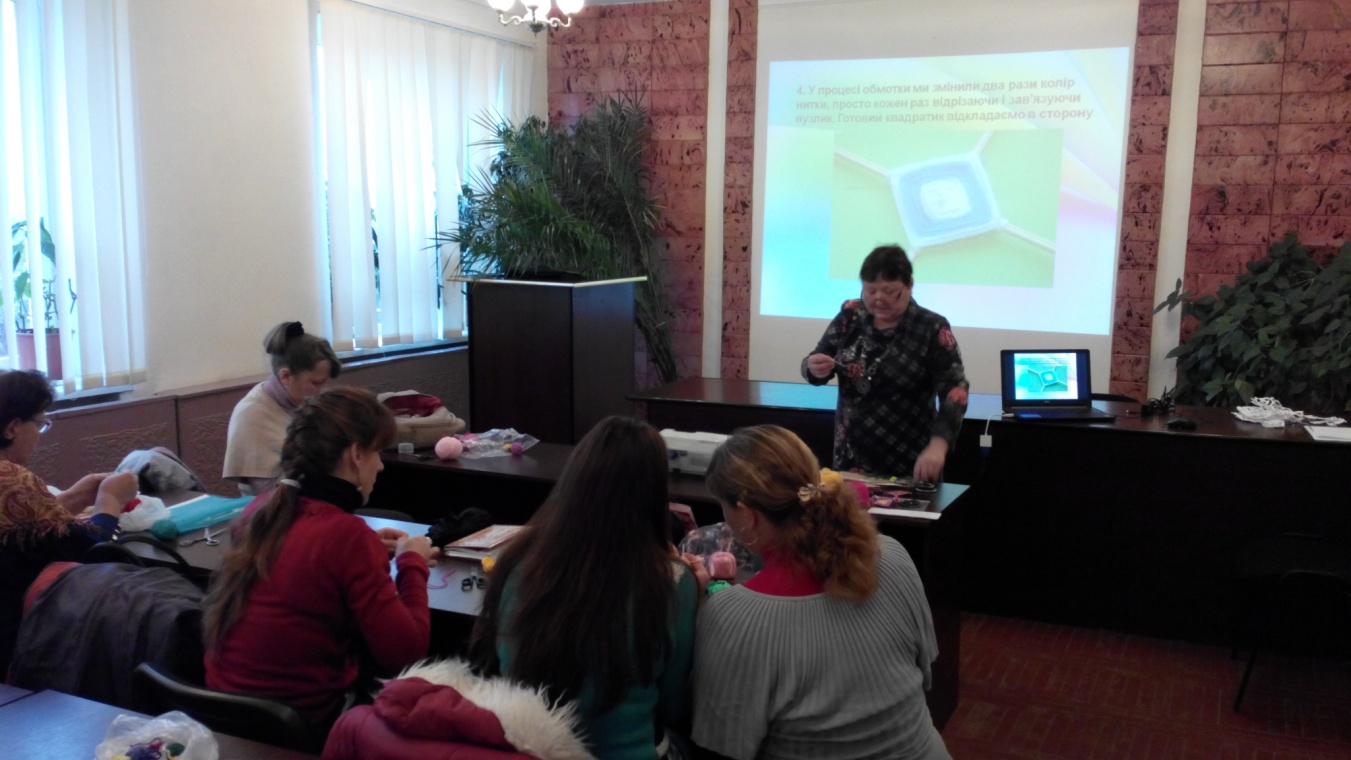 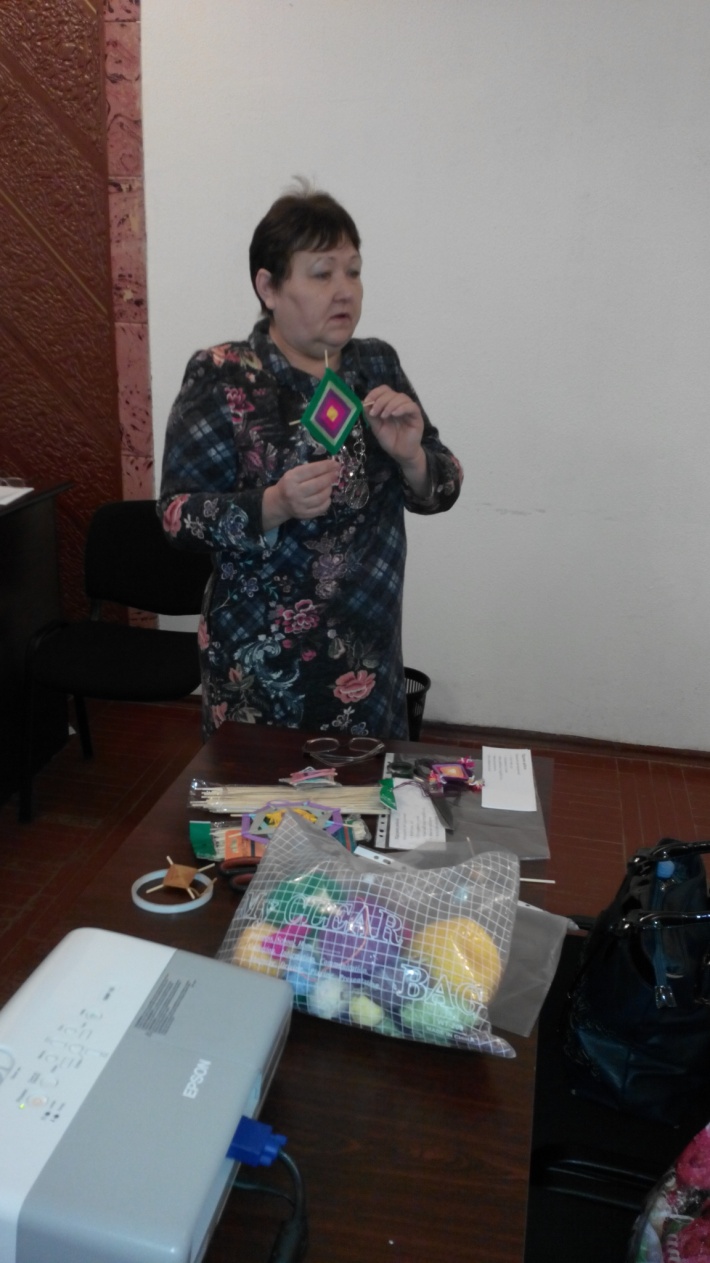 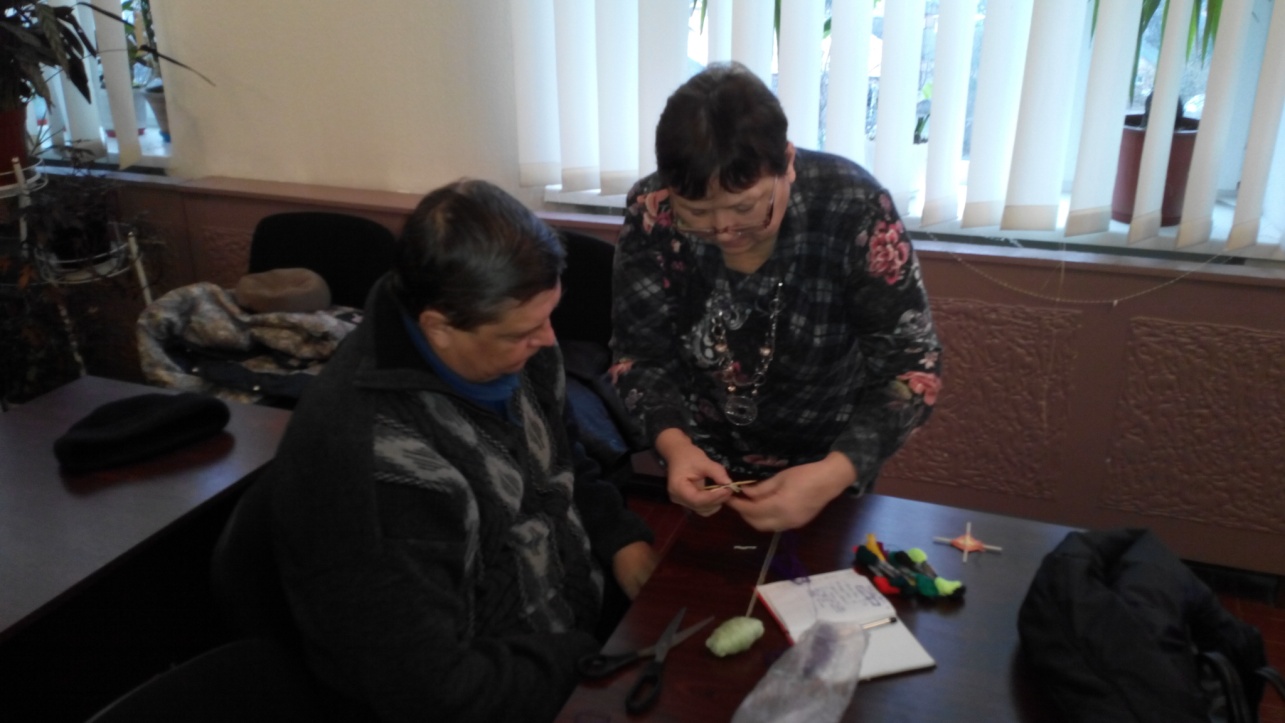 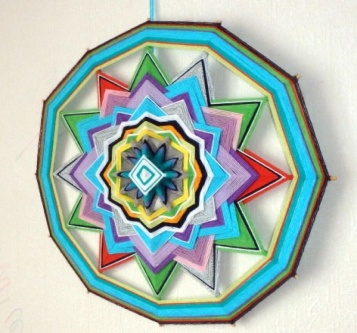 20.11.2017
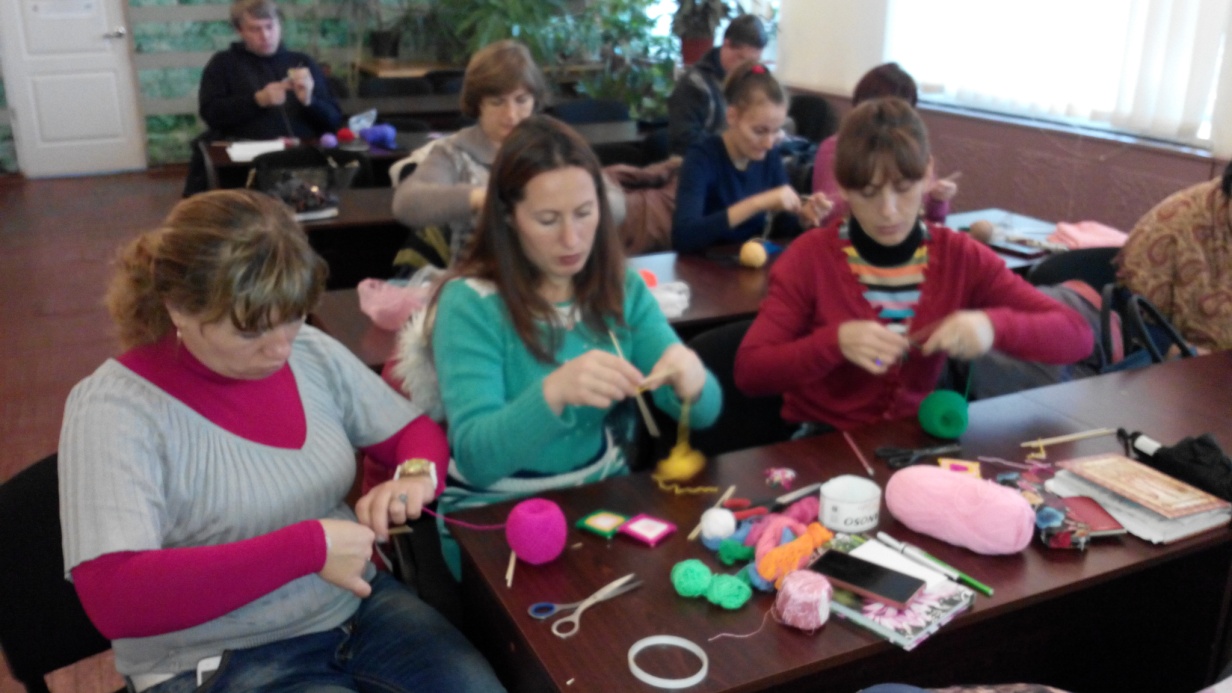 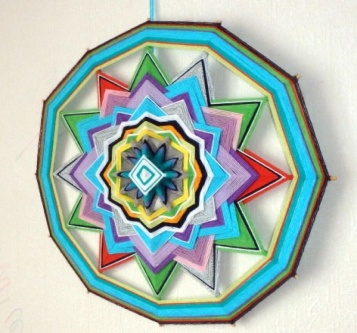 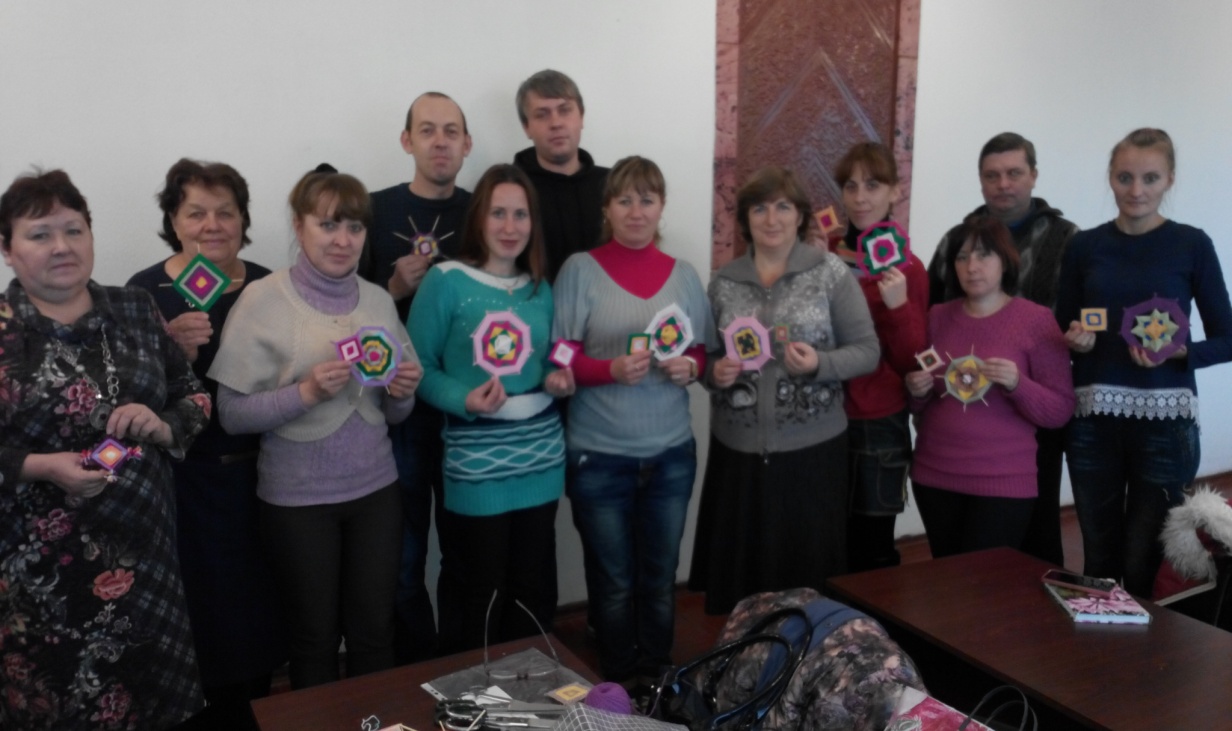 Желанья все твои исполнит - мандала, 
Любовью сердце успокоит - мандала, 
Мечтою душу вновь наполнит - мандала, 
Дорогу в светлое откроет - мандала...
20.11.2017